Year 10-11 Latin
VERB TENSE Review
Reviewing Active and Passive Forms in the five tenses: Present, Future, Imperfect, Perfect and Pluperfect
Plus the Imperfect and Pluperfect Subjunctives
Verbs: Indicative Active: Present, Future and Imperfect
Year 9-13
Indicative verbs forms have a Person (1st, 2nd or 3rd, Singular or Plural) and Tense. They can be Active or Passive Latin Verbs come in groups or Conjugations, with slight differences in how they are formed.
The Second Conjugation
Present, Future, Imperfect
The First Conjugation
Present, Future, Imperfect
Present
Future - will
Present
Imperfect – was/were
Future - will
Imperfect – was/were
am-ō
amā-bō
I
mone-ō
monē-bo
amā-bam
monē-bam
amā-bis
amā-s
amā-bās
You
monē-s
monē-bās
monē-bis
He/she/it
amā-t
amā-bit
amā-bat
monē-bit
mone-t
monē-bat
monē-bāmus
monē-bimus
amā-mus
amā-bimus
amā-bamus
We
monē-mus
monē-bātis
monē-bitis
monē-tis
amā-bitis
amā-tis
amā-batis
You
monē-bunt
monē-bant
amā-nt
amā-bunt
amā-bant
mone-nt
They
moneō, monēre, monuī, monītus  - warn, advise
amō,, amāre, amāvī, amātus  - love
The Third Conjugation
Present, Sneaky Future, Imperfect
The Fourth Conjugation
Present, Sneaky Future, Imperfect
The 3½  Conjugation
Present
Present
Present
Sneaky Future - will
Imperfect – was/were
Present
Imperfect – was/were
Sneaky Future - will
audi-am
audi-ē-bam
capi-ō
audi-ō
reg-ē-bam
reg-am
reg-ō
I
You
Future and Imperfect tenses are the same as for the 4th Conjugation
audi-ēs
audi-ē-bās
audī-s
capi-s
reg-is
reg-es
reg-ē-bās
He/she/it
audi-et
audi-ē-bat
audi-t
capi-t
reg-it
reg-ē-bat
reg-et
We
reg-ē-bāmus
audi-ē-bāmus
reg-ēmus
reg-imus
audi-ēmus
capi-mus
audī-mus
reg-ē-bātis
audi-ē-bātis
audī-tis
audi-ētis
capi-tis
reg-ētis
You
reg-itis
reg-ē-bant
audi-unt
reg-ent
audi-ē-bant
audi-ent
capi-unt
They
reg-unt
capiō, capere, cēpī, captus  - take, capture
regō, regere, rēxī, rectus  - rule
audiō, audīre, audīvī, audītus  - hear, listen
ACTIVE
PASSIVE
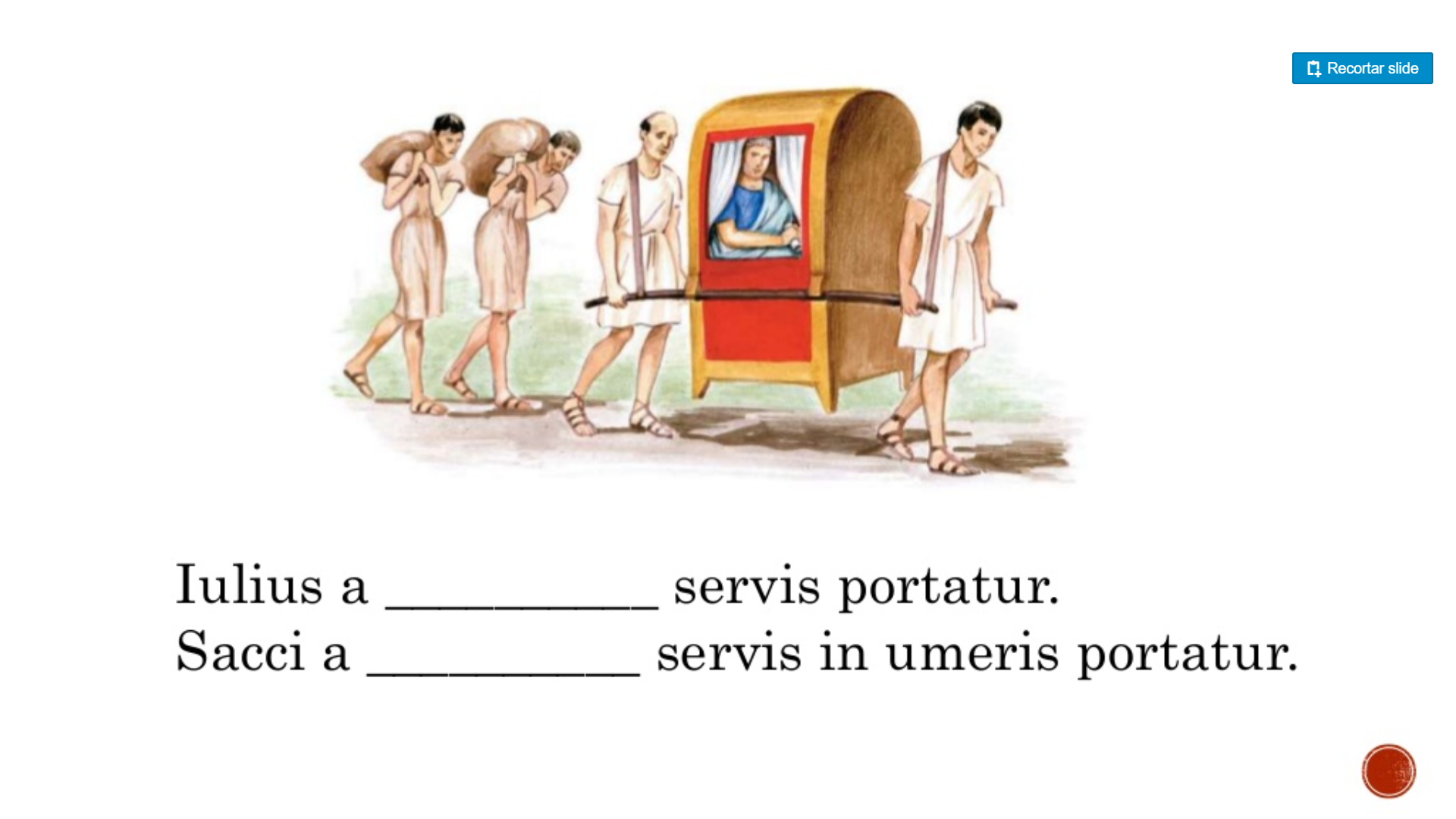 servī Iūlium portant.
Iūlius ā servīs portātur.
servī sacculōs portant.
sacculī ā servīs portantur.
Passive: Present, Future and Imperfect
To change from Active to Passive for any of these three tenses, simply switch the ending from Active to Passive:
-ō
I
-r
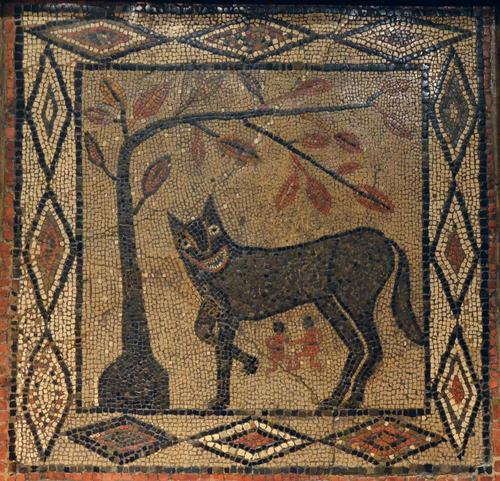 -s
-ris
You
-t
-tur
He/she/it
-mur
-mus
We
-minī
-tis
You
-ntur
-nt
They
Romulus and Remus are being fed by the wolf
Verbs: Indicative Passive: Present, Future and Imperfect
Year 9-13
The Second Conjugation
Present, Future, Imperfect
The First Conjugation
Present, Future, Imperfect
Present
Future - will
Present
Imperfect – was/were
Future - will
Imperfect – was/were
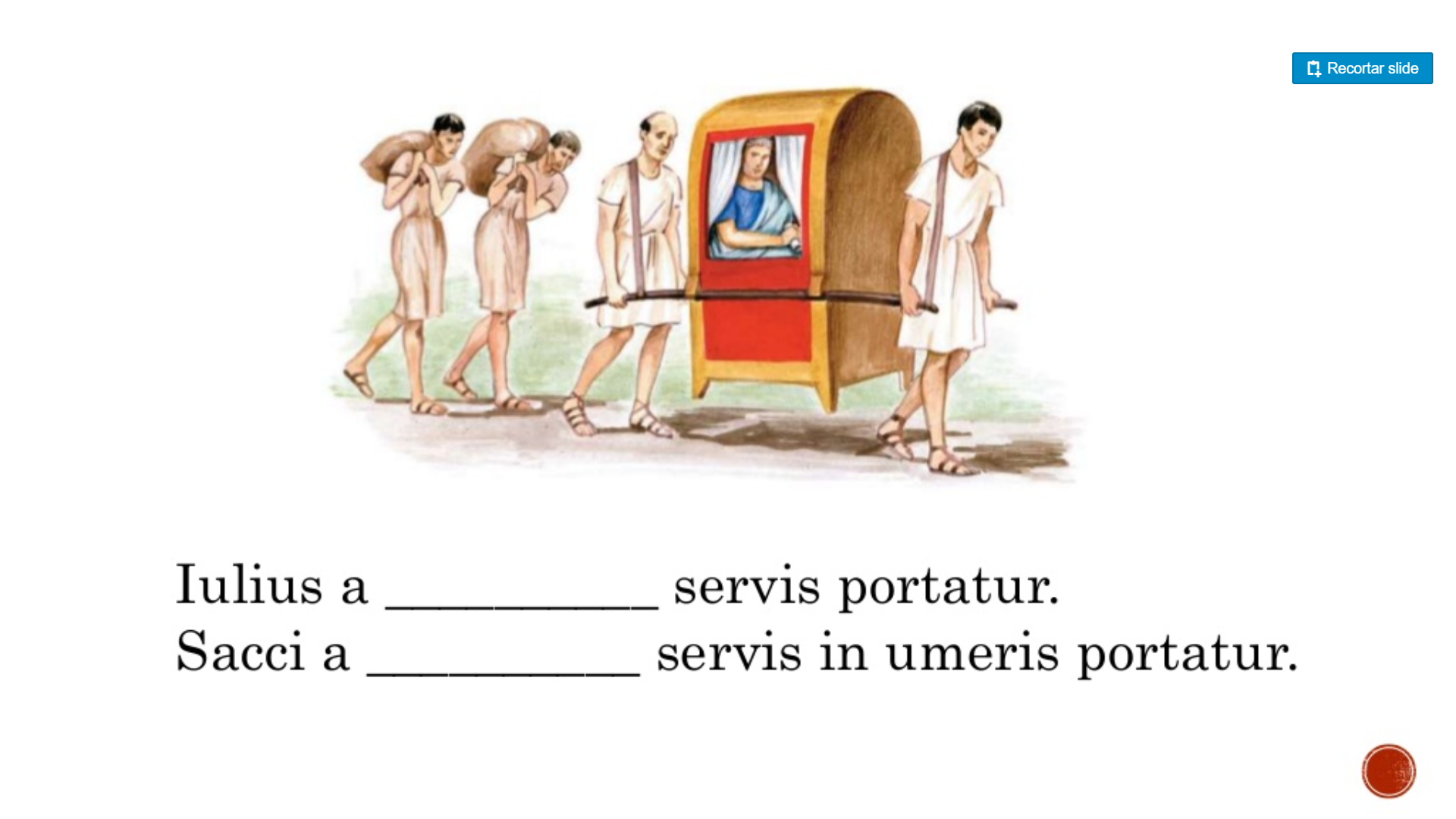 am-or
amā-bor
mone-or
monē-bor
amā-bar
monē-bar
I
amā-beris
amā-ris
amā-bāris
You
monē-ris
monē-bāris
monē-beris
He/she/it
amā-tur
amā-bitur
amā-bātur
monē-bitur
monē-tur
monē-bātur
monē-bāmur
monē-bimur
amā-mur
amā-bimur
amā-bāmur
monē-mur
We
monē-bāminī
monē-biminī
monē-minī
amā-biminī
amā-minī
You
amā-bāminī
monē-buntur
monē-bantur
ama-ntur
They
amā-buntur
amā-bantur
mone-ntur
amō,, amāre, amāvī, amātus  - love
moneō, monēre, monuī, monītus  - warn, advise
The Third Conjugation
Present, Sneaky Future, Imperfect
The Fourth Conjugation
Present, Sneaky Future, Imperfect
The 3½  Conjugation
Present
Present
Present
Sneaky Future - will
Imperfect – was/were
Present
Imperfect – was/were
Sneaky Future - will
audi-ar
audi-ē-bar
capi-or
audi-or
reg-ē-bar
reg-ar
reg-or
I
You
Future and Imperfect tenses are the same as for the 4th Conjugation
audi-ēris
audi-ē-bāris
audī-ris
cap-eris
reg-eris
reg-ēris
reg-ē-bāris
He/she/it
audi-ētur
audi-ē-bātur
audī-tur
capi-tur
reg-itur
reg-ē-bātur
reg-ētur
We
reg-ē-bāmur
audi-ē-bāmur
reg-ēmur
reg-imur
audi-ēmur
capi-mur
audī-mur
audi-ē-bāminī
reg-ē-bāminī
audī-minī
audi-ēminī
capi-minī
reg-ēminī
You
reg-iminī
reg-ē-bantur
audi-untur
reg-entur
audi-ē-bantur
audi-entur
capi-untur
They
reg-untur
capiō, capere, cēpī, captus  - take, capture
regō, regere, rēxī, rectus  - rule
audiō, audīre, audīvī, audītus  - hear, listen
Verbs: Subjunctive: The Imperfect Subjunctive
Year 10-13
To form the Imperfect Subjunctive add the normal person endings to the Infinitive.
The Imperfect Subjunctive
All Conjugations: Active
The Imperfect Subjunctive
is formed by adding the normal endings to the Infinitive.
I
capere-m
regere-m
amāre-m
audīre-m
monēre-m
You
audīrē-s
regerē-s
caperē-s
monērē-s
amārē-s
He/she/it
capere-t
regere-t
amāre-t
audīre-t
monēre-t
We
regerē-mus
caperē-mus
audīrē-mus
amārē-mus
monērē-mus
You
regerē-tis
audīrē-tis
caperē-tis
amārē-tis
monērē-tis
They
regere-nt
audīre-nt
amāre-nt
monēre-nt
capere-nt
This rule applies even to the verbs with irregular infinitives:
The Imerfect Subjunctive
All Conjugations: Passive
esse–m 
(be)
velle–m
(want)
I
capere-r
regere-r
amāre-r
monēre-r
audīre-r
You
audīrē-ris
regerē-ris
caperē-ris
monērē-ris
amārē-ris
posse–m
(be able)
nōlle–m
(not want/refuse)
He/she/it
caperē-tur
regerē-tur
amārē-tur
audīrē-tur
monērē-tur
mālle–m
(prefer)
ferre–m
(bring, carry, bear)
We
regerē-mur
caperē-mur
audīrē-mur
monērē-mur
amārē-mur
You
regerē-minī
audīrē-minī
caperē-minī
amārē-minī
monērē-minī
īre–m
(go)
They
regere-ntur
monēre-ntur
audīre-ntur
amāre-ntur
capere-ntur
Verbs: Indicative Active: Perfect and Pluperfect
These are much simpler than the forms you have just studied.
Once you know the Perfect Active stem, you add the same sets of endings for each of the three tenses, so it makes no difference which Conjugation the verbs belongs to. 
The Perfect Active stem is taken from the Third Principal Part. 
These are very predictable for the 1st Conjugation, 
and quite predictable for the 2nd and 4th Conjugation 
– but always need to be learned for each verb, especially those in the 3rd and 3 ½ Conjugation.
Pluperfect 
I had …
Perfect Stems:
Perfect
I …. -ed
-ī
Principal Parts,
First 
Principal Part
Second 
Principal Part
Third
Principal Part
-eram
-istī
-erās
The 1st  Conjugation
am-ō
am-āre
amāv-ī
-it
-erat
The 2nd  Conjugation
mone-ō
mon-ēre
monu-ī
-imus
-erāmus
The 3rd  Conjugation
reg-ō
reg-ere
rēx-ī
-istis
-erātis
The 3½  Conjugation
capi-ō
cēp-ī
cap-ere
-ērunt
-erant
The 4th  Conjugation
audi-ō
aud-īre
audīv-ī
Verbs: Indicative Active: Perfect and Pluperfect
Year 9-13
These are totally regular, with no difference between the Conjugations, apart from identifying the Perfect Stem.
The First Conjugation
Present, Future, Imperfect
The Second Conjugation
Present, Future, Imperfect
Perfect
Perfect
Pluperfect – had
Pluperfect - had
amāv-eram
amāv-ī
I
monu-ī
monu-eram
amāv-erās
amāv-istī
You
monu-erās
monu-istī
Perfect and Pluperfect tenses are the same for all verbs, even irregular ones.
amāv-erat
He/she/it
amāv-it
monu-it
monu-erat
monu-imus
monu-erāmus
amāv-erāmus
We
amāv-imus
monu-istis
monu-erātis
amāv-erātis
amāv-istis
You
monu-ērunt
monu-erant
amāv-erant
amāv-ērunt
They
amō,, amāre, amāvī, amātus  - love
moneō, monēre, monuī, monītus  - warn, advise
The Third Conjugation
Present, Sneaky Future, Imperfect
The Fourth Conjugation
Present, Sneaky Future, Imperfect
The 3½  Conjugation
Present
Perfect
Pluperfect –  had
Pluperfect – had
Pluperfect –  had
Perfect
Perfectt
audīv-eram
rēx-eram
rēx-ī
I
audīv-ī
cēp-ī
cēp-eram
audīv-erās
You
rēx-istī
rēx-erās
audīv-istī
cēp-istī
cēp-erās
audīv-erat
He/she/it
rēx-it
rēx-erat
audīv-it
cēp-it
cēp-erat
audīv-erāmus
We
rēx-erāmus
rēx-imus
cēp-imus
audīv-imus
cēp-erāmus
audi-erātis
rēx-erātis
You
rēx-istis
audīv-istis
cēp-istis
cēp-erātis
audīv-erant
rēx-erant
They
rēx-ērunt
audīv-ērunt
cēp-ērunt
cēp-erant
regō, regere, rēxī, rectus  - rule
audiō, audīre, audīvī, audītus  - hear, listen
capiō, capere, cēpī, captus  - take, capture
Verbs: Indicative Passive: Perfect and Pluperfect
Take the P.P.P. (The Perfect Passive Participle, 4th Principal Part).
Make it agree (with the subject of the sentence). (e.g. She was loved = amata est.)
Add some ‘sum’ (Present or Imperfect). 
This converts the Participle from a 2-1-2 adjective (‘loved’) into a verb (‘was loved’).
P.P.P.
Perfect
I was …. -ed
Pluperfect 
I had been …
Principal Parts,
eram
sum
Second 
Principal Part
First 
Principal Part
Fourth
Principal Part
Third
Principal Part
es
erās
The 1st  Conjugation
am-ō
am-āre
amāv-ī
amātus, -a, -um
erat
est
mone-ō
mon-ēre
monu-ī
monītus, -a, -um
The 2nd  Conjugation
erāmus
sumus
reg-ere
rēx-ī
reg-ō
The 3rd  Conjugation
rēctus, -a, -um
erātis
estis
cēp-ī
cap-ere
The 3½  Conjugation
capi-ō
captus, -a, -um
aud-īre
audīv-ī
audītus, -a, -um
erant
The 4th  Conjugation
sunt
audi-ō
Verbs: Indicative Passive: Perfect and Pluperfect
Year 9-13
Again, there is no difference between the Conjugations, once you’ve identified the Perfect Passive Participle.
The Second Conjugation
Present, Future, Imperfect
The First Conjugation
Present, Future, Imperfect
Perfect
Pluperfect – had been
Pluperfect – had been
Perfect
The 
–us, -a, -um 
endings are to agree with a 
m, f or n subject.
 
In the plural forms these will be 
–i, -ae or –a.
amātus, -a, -um eram
I
I was warned etc.
amātus, -a, -um sum
monītus, -a, -um sum
monītus, -a, -um eram
I had been warned etc.
amātus, -a, -um eras
amātus, -a, -um es
You
monītus, -a, -um es
monītus, -a, -um eram
amātus, -a, -um erat
He/she/it
amātus, -a, -um est
monītus, -a, -um est
monītus, -a, -um eram
amātī, -ae, -a erāmus
amātī, -ae, -a sumus
We
monītī, -ae, -a erāmus
monītī, -ae, -a sumus
amātī, -ae, -a erātis
amātī, -ae, -a estis
You
monītī, -ae, -a erātis
monītī, -ae, -a estis
amātī, -ae, -a erant
amātī, -ae, -a sunt
monītī, -ae, -a erant
monītī, -ae, -a sunt
They
moneō, monēre, monuī, monītus  - warn, advise
amō,, amāre, amāvī, amātus  - love
The Third Conjugation
Present, Sneaky Future, Imperfect
The Fourth Conjugation
Present, Sneaky Future, Imperfect
The 3½  Conjugation
Present
Perfect
Pluperfect –  had been
Pluperfect – had been
Perfectt
Perfect
Pluperfect –  had been
audītus, -a, -um eram
captus, -a, -um eram
rēctus, -a, -um sum
captus,-a, -um  sum
I
audītus, -a, -um sum
rēctus, -a, -um eram
audītus, -a, -um erās
captus, -a, -um erās
rēctus, -a, -um es
captus, -a, -um es
audītus, -a, -um es
rēctus, -a, -um erās
You
audītus, -a, -um erat
captus, -a, -um erat
rēctus, -a, -um est
He/she/it
captus, -a, -um est
rēctus, -a, -um erat
audītus, -a, -um est
audītī, -ae, -a erāmus
captī, -ae, -a erāmus
rēctī, -ae, -a erāmus
rēctī, -ae, -a sumus
We
audītī, -ae, -a sumus
captī, -ae, -a sumus
audītī, -ae, -a erātis
captī, -ae, -a erātis
You
rēctī, -ae, -a erātis
rēctī, -ae, -a estis
audītī, -ae, -a estis
captī, -ae, -a estis
audītī, -ae, -a erant
captī, -ae, -a erant
rēctī, -ae, -a erant
They
audītī, -ae, -a sunt
captī, -ae, -a sunt
rēctī, -ae, -a sunt
capiō, capere, cēpī, captus  - take, capture
audiō, audīre, audīvī, audītus  - hear, listen
regō, regere, rēxī, rectus  - rule
Verbs: Subjunctive: The Pluperfect Subjunctive
Year 10-13
To form the Perfect Active Subjunctive add the normal endings to the Perfect Infinitive.
The Pluperfect Subjunctive Active
is formed by adding the normal endings to the Perfect Infinitive.
The Pluperfect Subjunctive
All Conjugations: Active
I
amāvisse-m
rēxisse-m
monuisse-m
cēpisse-m
audīvisse-m
You
amāvissē-s
monuissē-s
rēxissē-s
audīvissē-s
cēpissē-s
The Perfect Infinitive (‘to have loved’) is formed by adding –isse to the Perfect Stem 
(i.e. 3rd Principal Part + -sse)
e.g. amāvisse.
He/she/it
amāvisse-t
audīvisse-t
monuisse-t
cēpisse-t
rēxisse-t
We
rēxissē-mus
audīvissē-mus
amāvissē-mus
cēpissē-mus
monuissē-mus
audīvissē-tis
You
rēxissē-tis
monuissē-tis
amāvissē-tis
cēpissē-tis
audīvisse-nt
rēxisse-nt
They
monuisse-nt
amāvisse-nt
cēpisse-nt
To form the Pluperfect Passive Subjunctive, take the PPP, make it agree and add the Imperfect Subjunctive of sum (essem, esses, esset, essemus, essetis, essent).
The Pluperfect Subjunctive
All Conjugations: Passive
I
amātus, -a, -um a essem
rēctus, -a, -um essem
monītus, -a, -um essem
captus, -a, -um essem
audītus, -a, -um a essem
For all Perfect Passives:
Take the PPP
Make it agree
Add some ‘sum’
You
monītus, -a, -um essēs
amātus, -a, -um a essēs
rēctus, -a, -um essēs
captus, -a, -um essēs
audītus, -a, -um a essēs
He/she/it
amātus, -a, -um a esset
monītus, -a, -um esset
rēctus, -a, -um esset
captus, -a, -um esset
audītus, -a, -um a esset
amātī, -ae, -a essēmus
We
monītī, -ae, -a essēmus
rēctī, -ae, -a essēmus
audītī, -ae, -a essēmus
captī, -ae, -a essēmus
monītī, -ae, -a a essētis
amātī, -ae, -a a essētis
You
rēctī, -ae, -a a essētis
captī, -ae, -a a essētis
audītī, -ae, -a a essētis
monītī, -ae, -a a essent
They
captī, -ae, -a a essent
amātī, -ae, -a a essent
audītī, -ae, -a a essent
rēctī, -ae, -a a essent